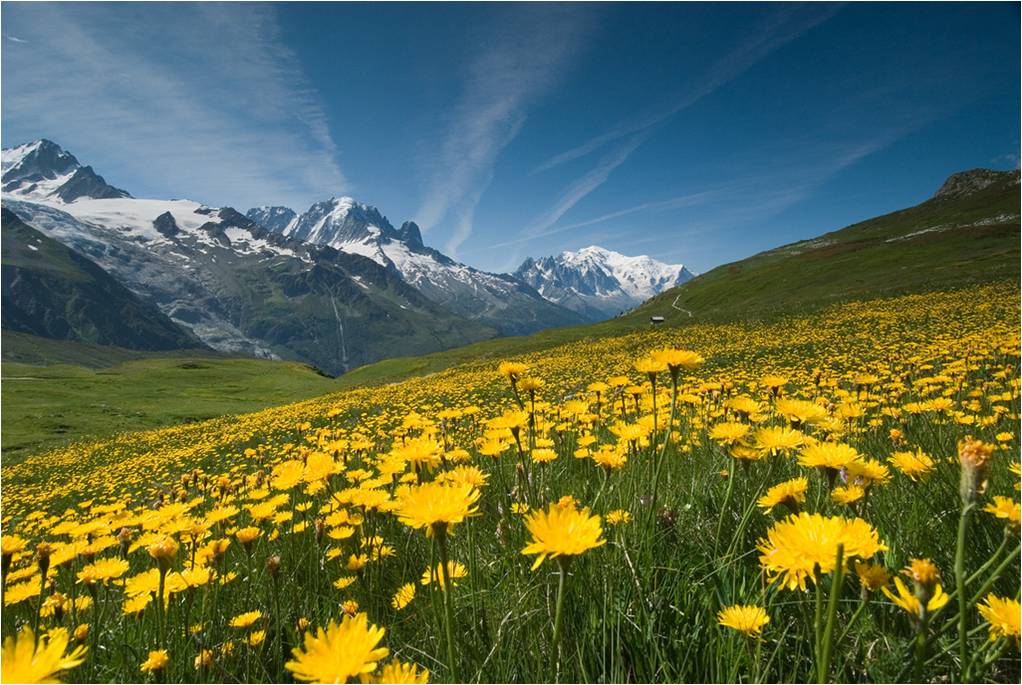 Amigos de Panda
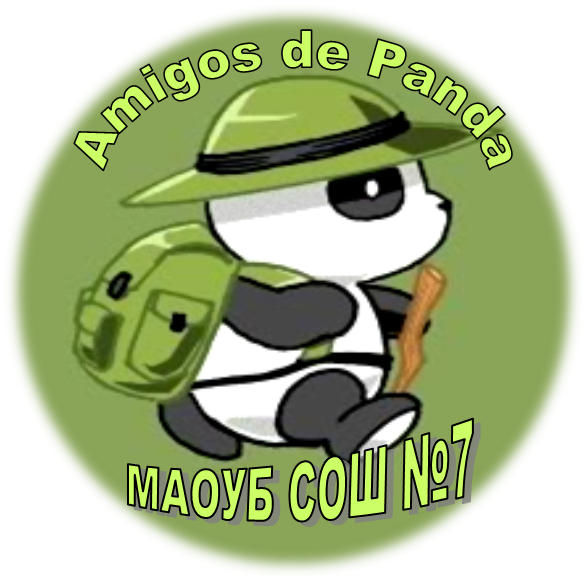 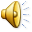 Наш девиз:
«Не навреди природе!»
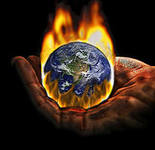 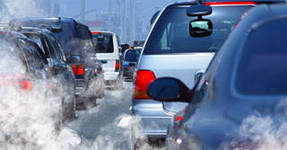 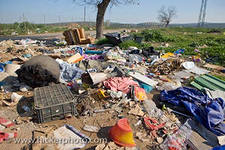 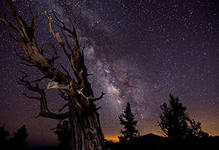 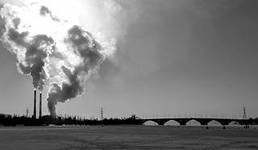 Все связано со всем
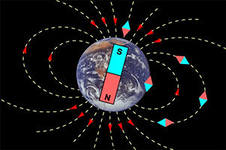 1
Все должно куда-то
 деваться
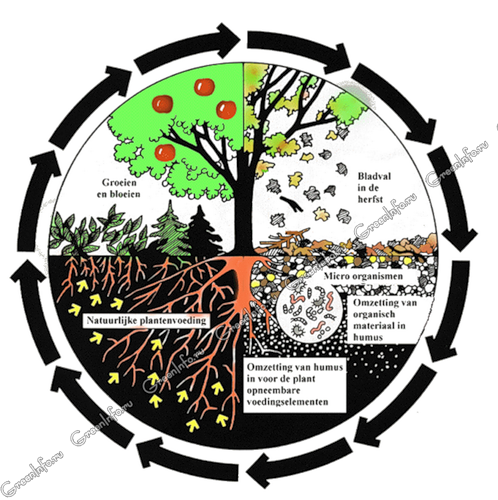 2
Ничто не дается даром
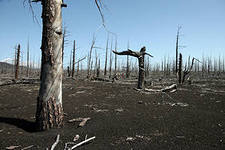 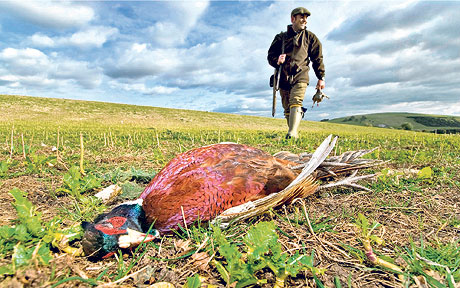 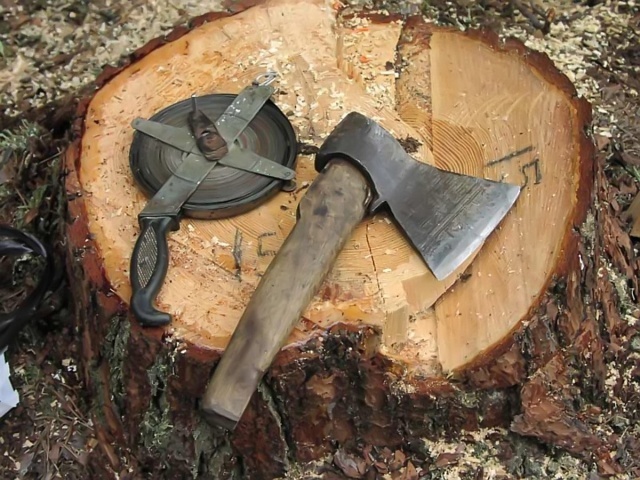 3
Природа знает лучше
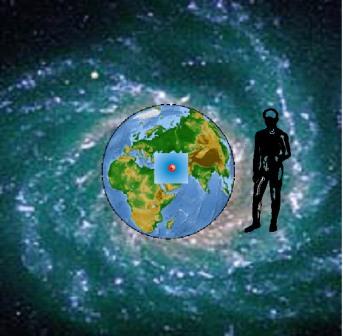 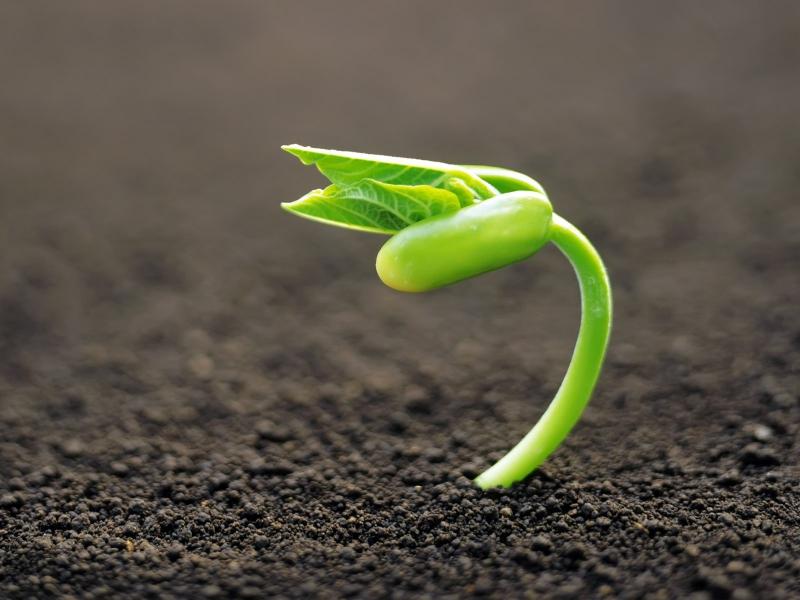 4
«Экологические сумки»
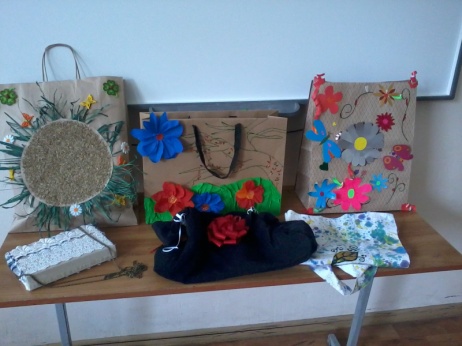 «Чистый воздух»
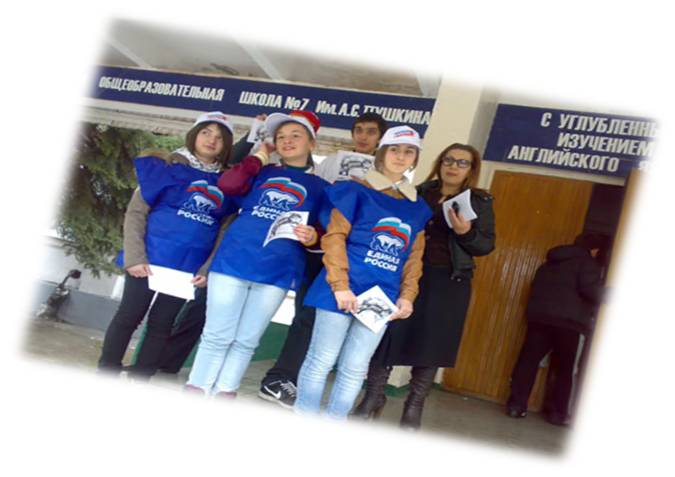 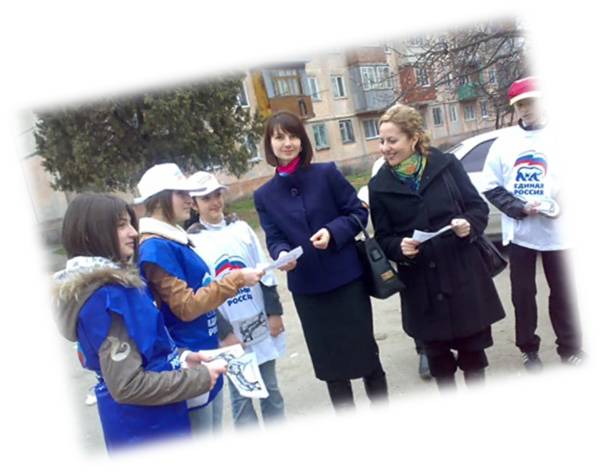 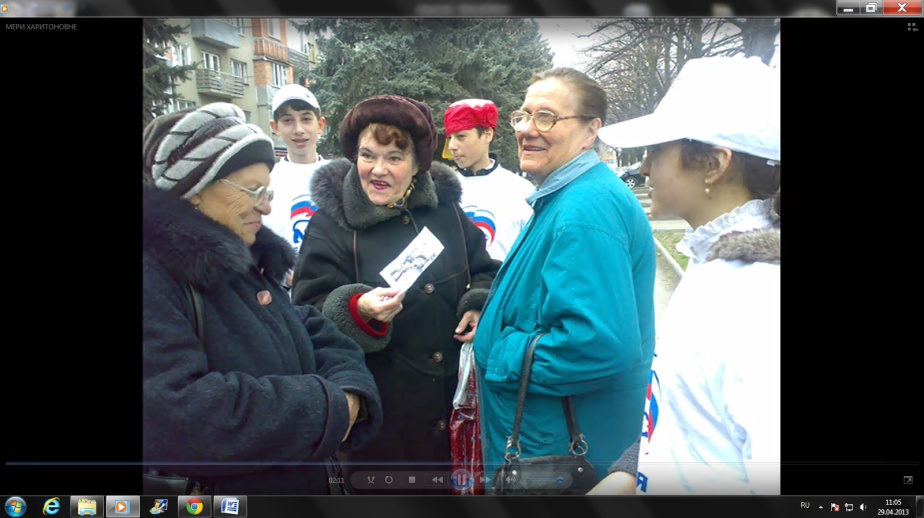 Уборка улиц
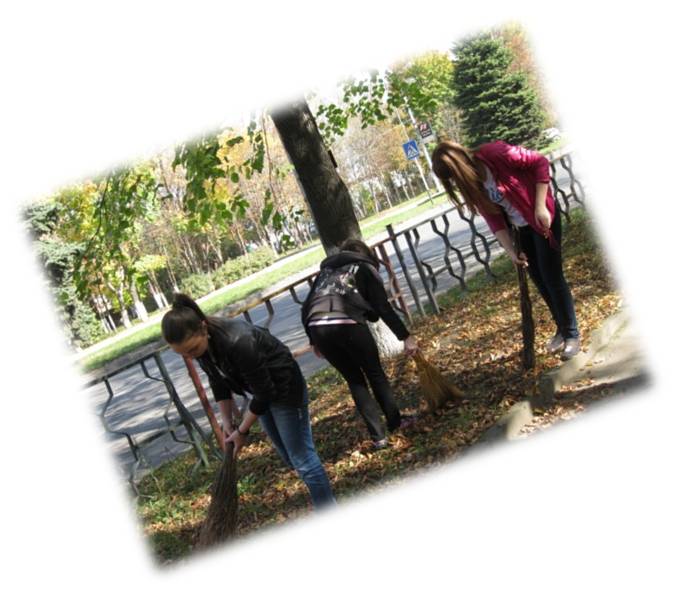 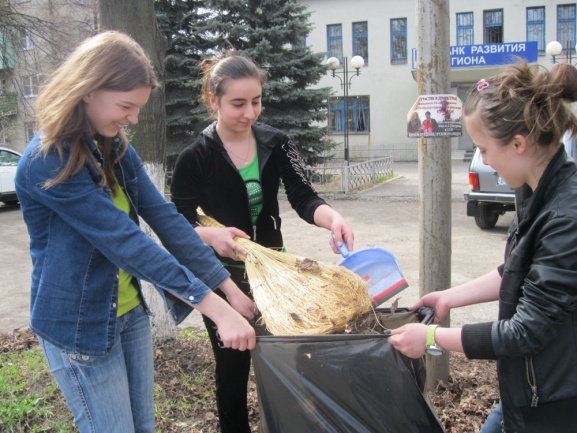 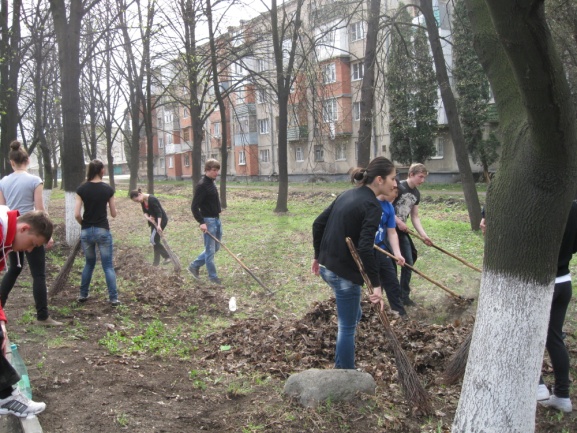 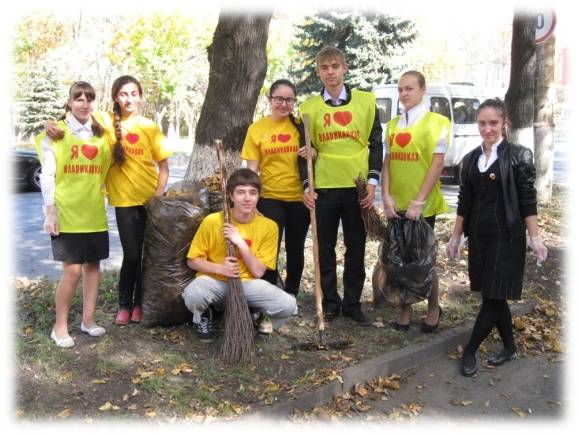 Уборка памятников
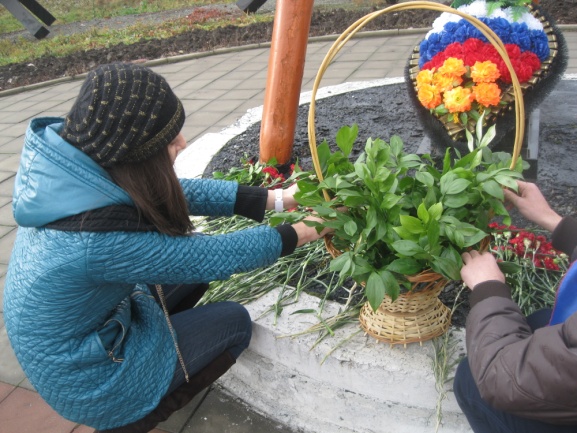 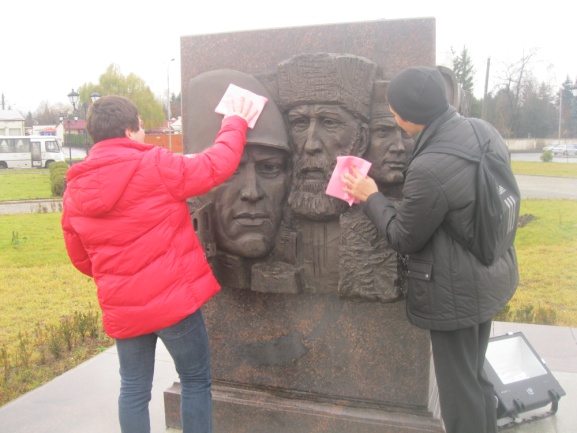 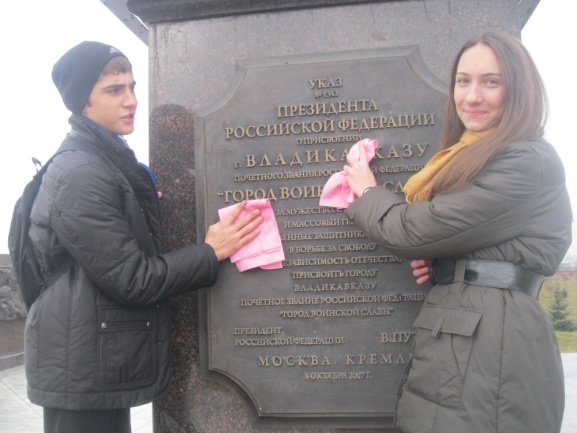 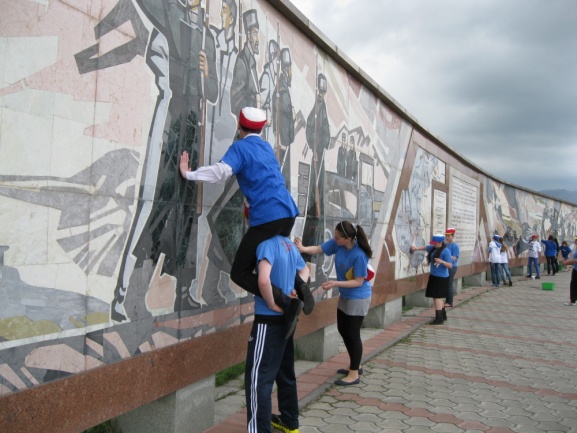 Я и мой край
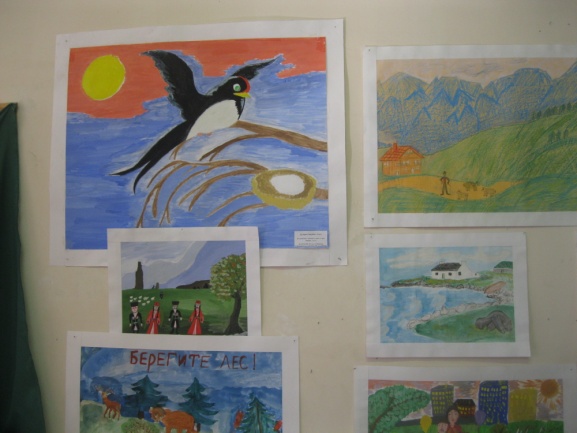 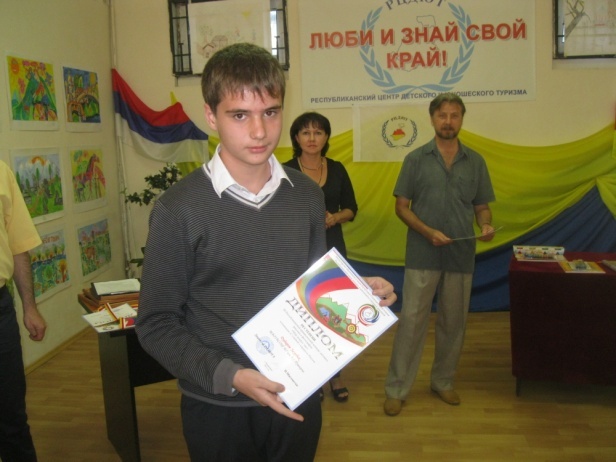 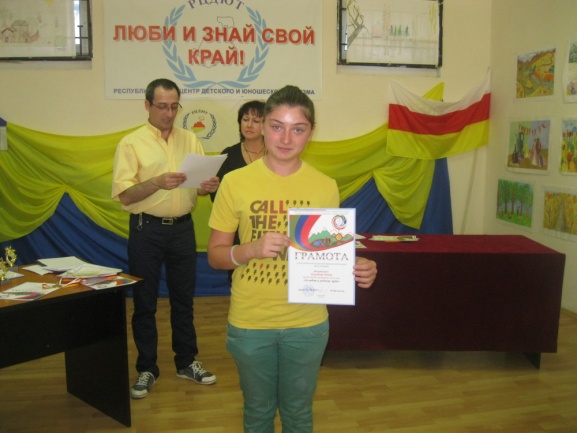 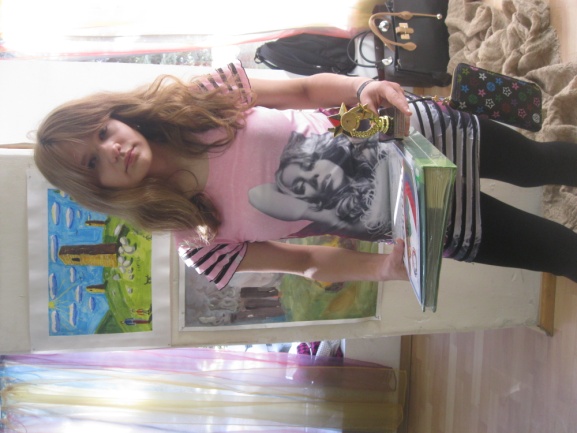 Берегите эти земли, эти воды,
Даже малую былиночку любя.
Берегите всех зверей внутри природы,
Убивайте лишь зверей внутри себя.
                                                                  (Е.Евтушенко)
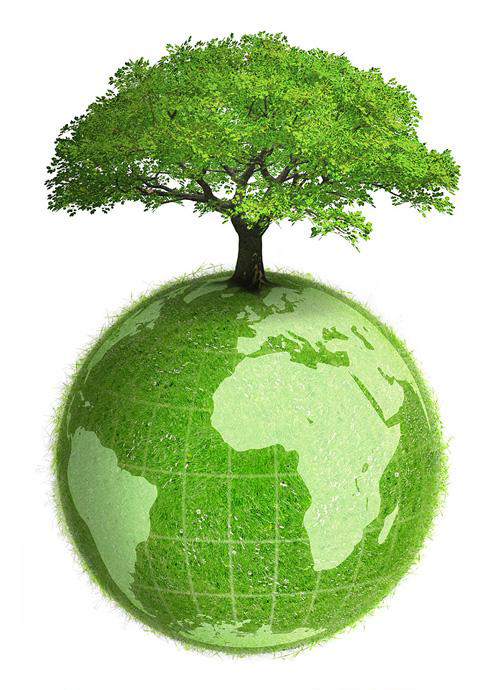 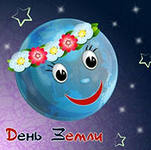 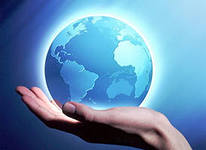 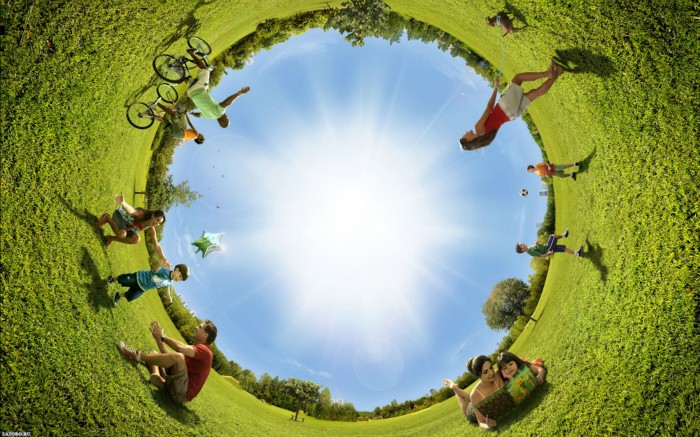 В презентации принимали участие учащиеся МАОУБ СОШ№7Руководители: Тиникашвили Л.С. ,           Тедеева М.Х.